Муниципальное бюджетное дошкольное образовательное учреждение 
«Детский сад № 8 села Иглино»
Технология 
Портфолио дошкольника
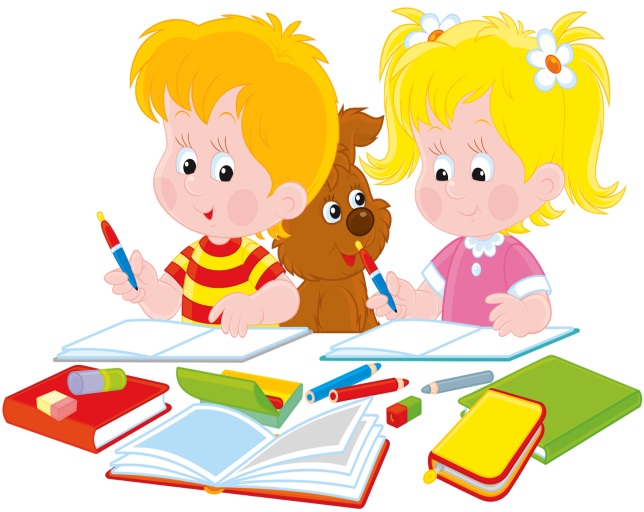 Выполнила:  Талипова Эльза Габидуловна
воспитатель первой квалификационной категории
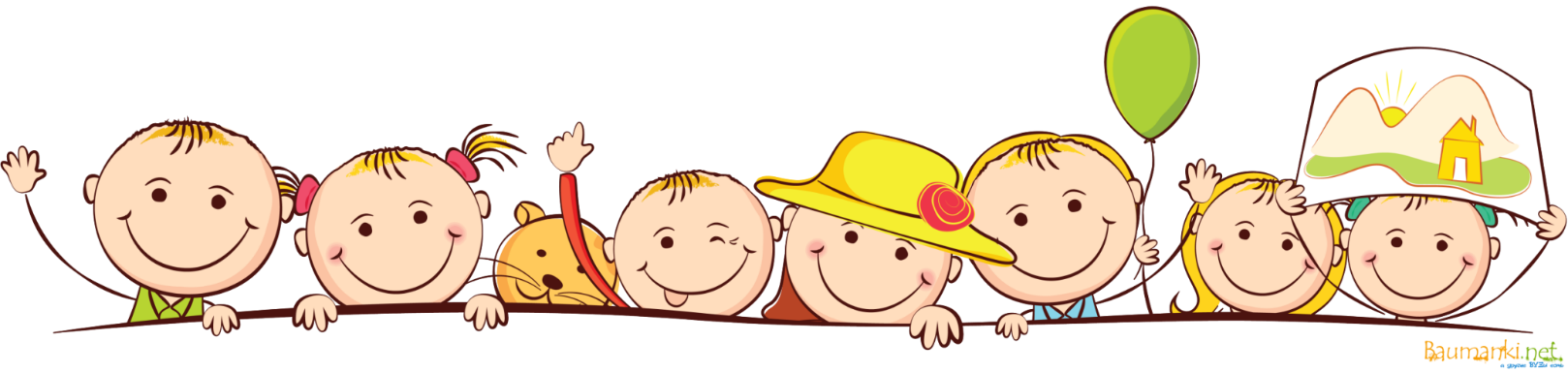 Портфолио – способ фиксирования, накопления и оценки индивидуальных достижений ребёнка в определённый период его развития, важнейшая точка соприкосновения во взаимодействии, «педагог – ребёнок – родитель»

Портфолио – образовательная технология, обеспечивающая личностно – ориентированный подход воспитания
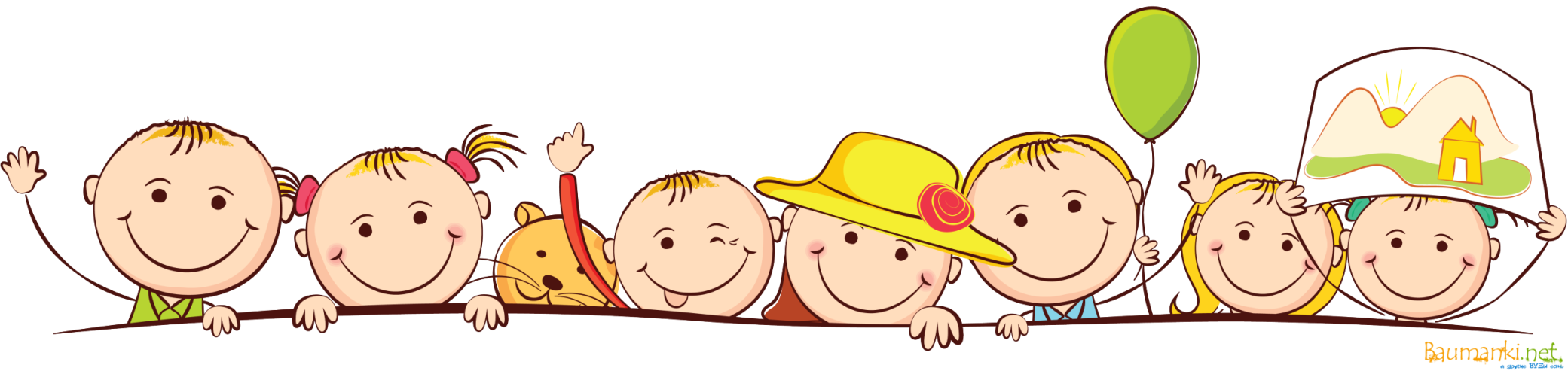 Цель технологии «Портфолио дошкольника»

 Формирование личности ребёнка, открытие ребёнком своего Я : своих чувств, переживаний, побед, открытие большого мира через призму детского восприятия

 Увидеть картинку значимых образовательных результатов в целом, обеспечить отслеживание индивидуального прогресса ребёнка в широком образовательном контексте

 Показать его способность практически применять приобретённые знания и умения
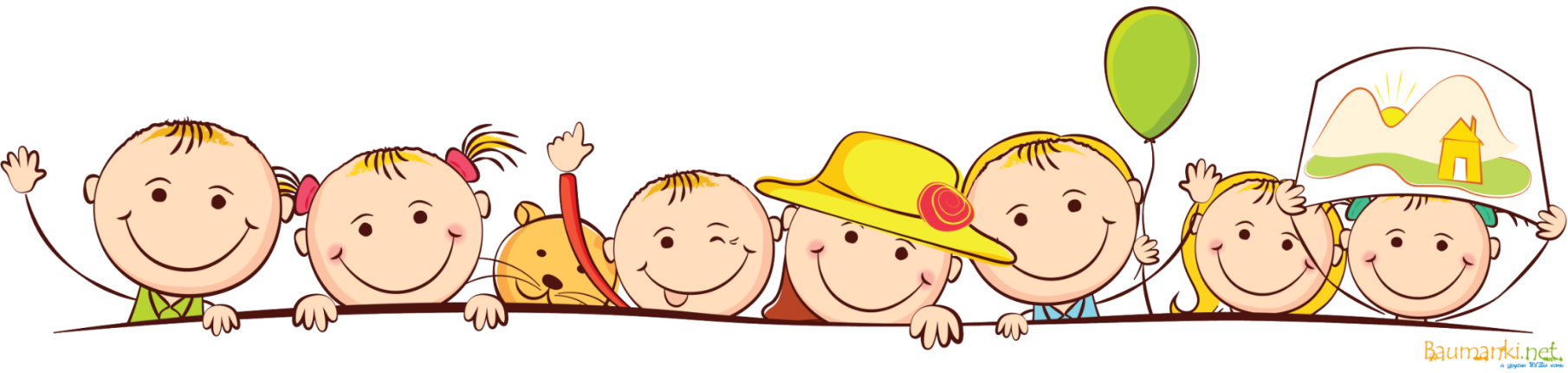 Задачи:
создание ситуации успеха для каждого ребенка, повышение самооценки и уверенности в собственных возможностях;
максимальное раскрытие индивидуальных способностей каждого ребенка;
развитие познавательных интересов и формирование готовности к самостоятельному познанию;
формирование установки на творческую деятельность и умений творческой деятельности;
формирование положительных нравственных качеств личности;
приобретение умений рефлексии, формирование умения анализировать собственные интересы, склонности, потребности и соотносить их с имеющимися возможностями («я реальный», «я идеальный»);
формирование жизненных идеалов, стимулирование стремления к самосовершенствованию
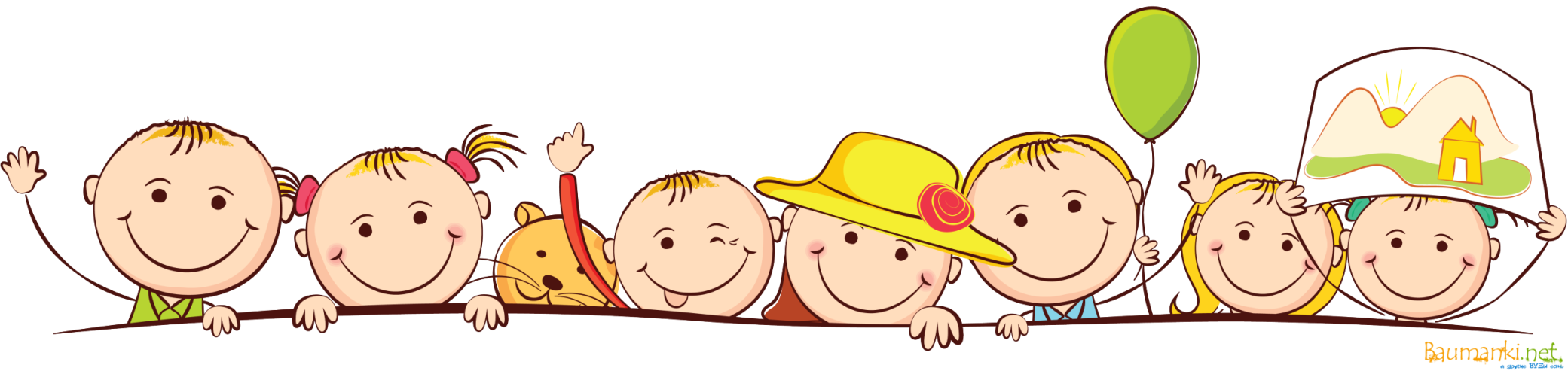 Чтобы портфолио достигло своей цели, необходимо соблюдать ряд условий:
Индивидуальность
Добровольность
Систематичность
Чёткое понимание цели
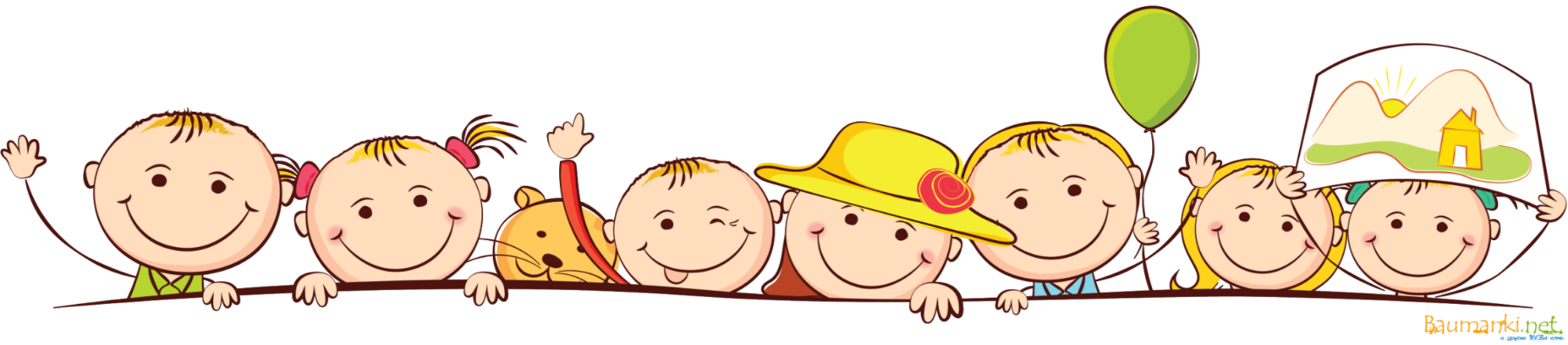 Алгоритм работы над портфолио:
Создание творческой группы

Определение цели, выбор вида портфолио

 Разработка пакета документов: положение, функциональных обязанностей, регламентирующих внедрение конкретного вида портфолио

Разработка творческой группой структуры примерного образца портфолио (количество рубрик, выделение обязательных для заполнения и вариативных

Разработка плана работы творческой группы по внедрению технологии
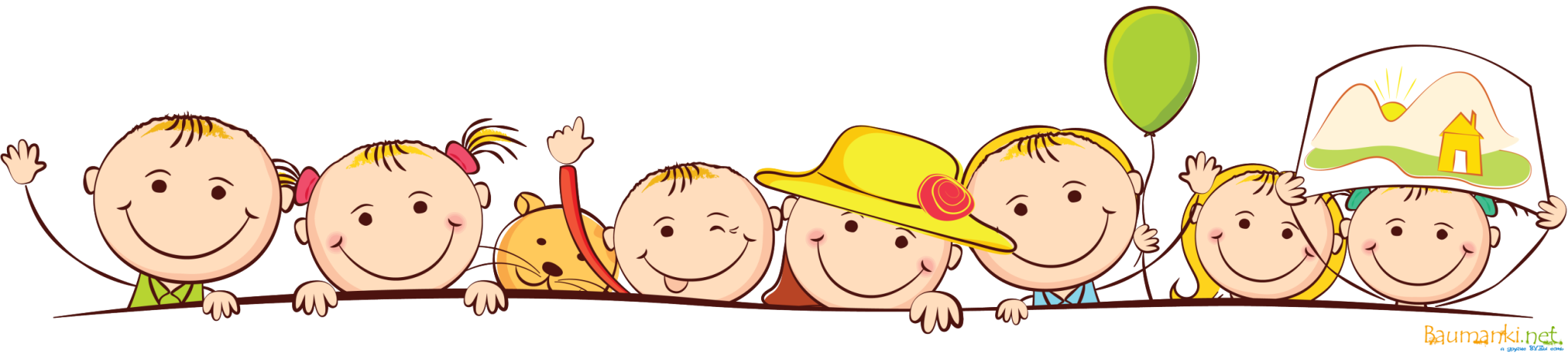 Функции технологии
 «Портфолио дошкольника»

Диагностическая
Целеполагательная
Мотивационная
Содержательная
Развивающая
Рейтинговая
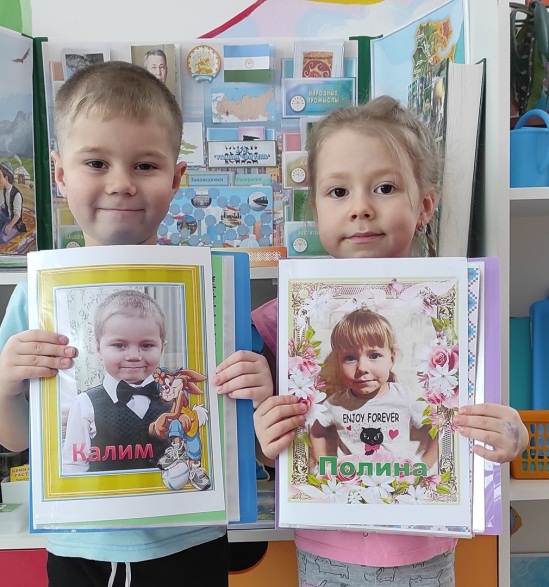 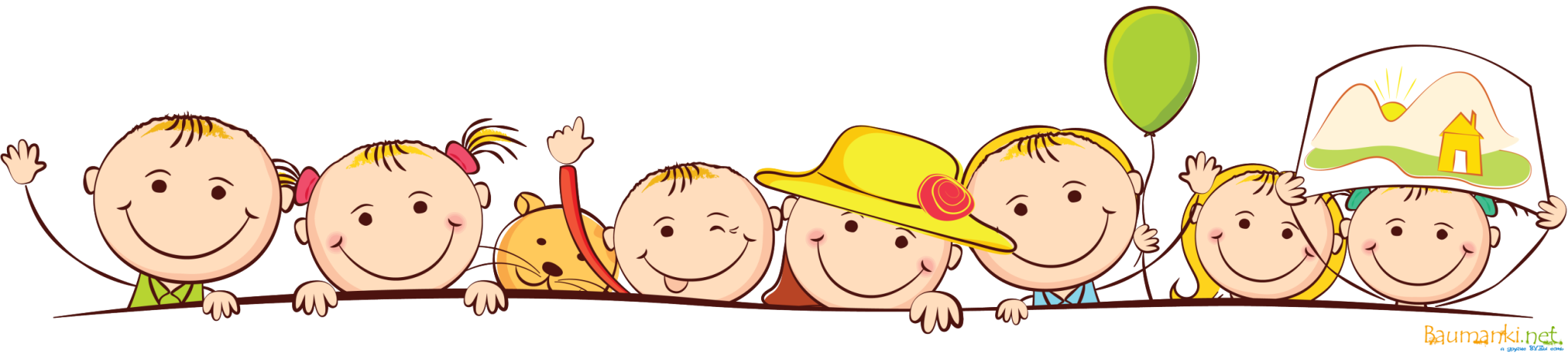 Виды портфолио
Электронное портфолио. 
Портфолио-раскраска
Портфолио- папка
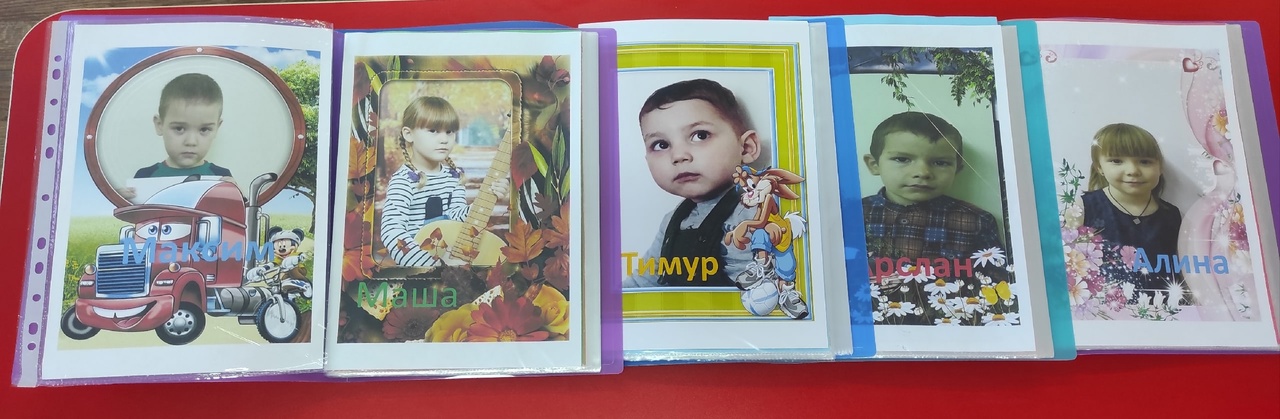 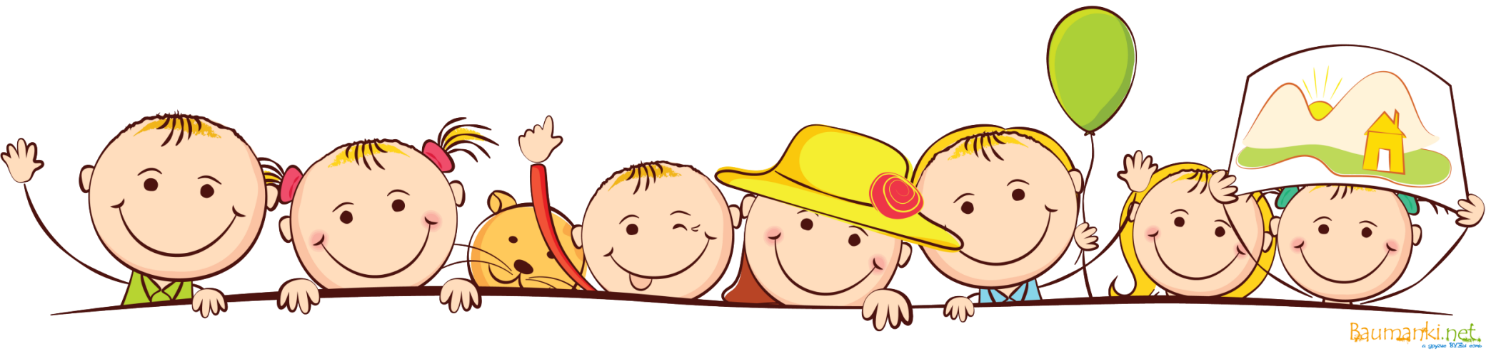 Структура портфолио

Титульный лист
Познакомьтесь со мной
Моё сказочное имя
Моя семья
Мой мир
Мои успехи 
Награда для героя
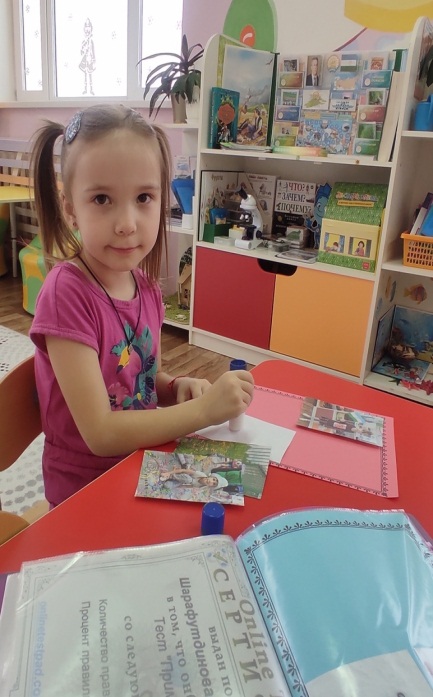 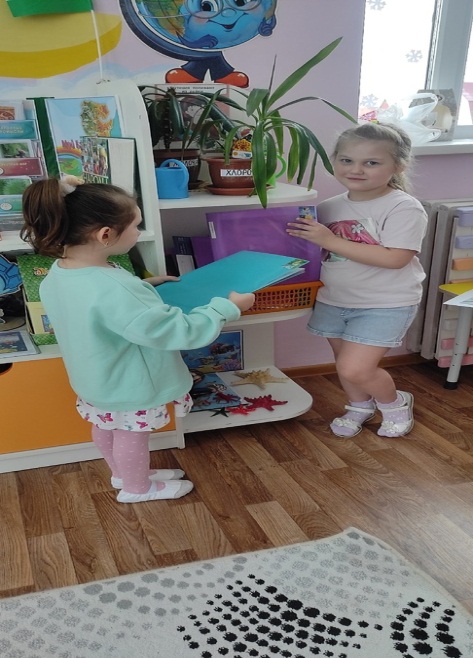 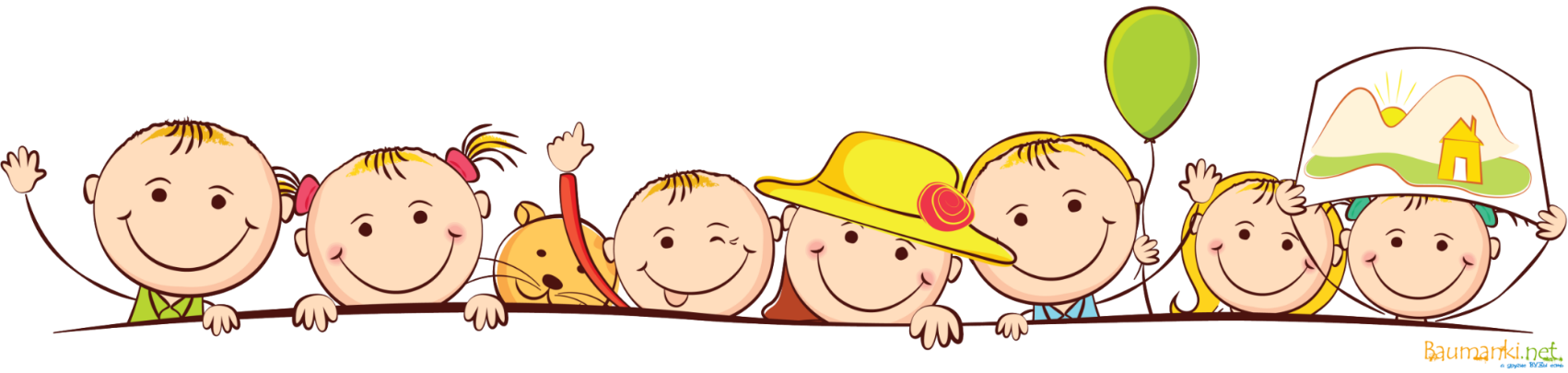 Система внедрения технологии в работу ДОУ

С  ДЕТЬМИ:
Рассматривание образца портфолио
Индивидуальная беседа с ребёнком (мотивация для последующей работы)
Индивидуальная работа с ребёнком по совместному наполнению портфолио.

С  РОДИТЕЛЯМИ:
Индивидуальная работа педагога по ознакомлению родителей с технологией «Портфолио дошкольника»
Ознакомление родителей с портфолио ребёнка
Консультативная помощь по оформлению портфолио
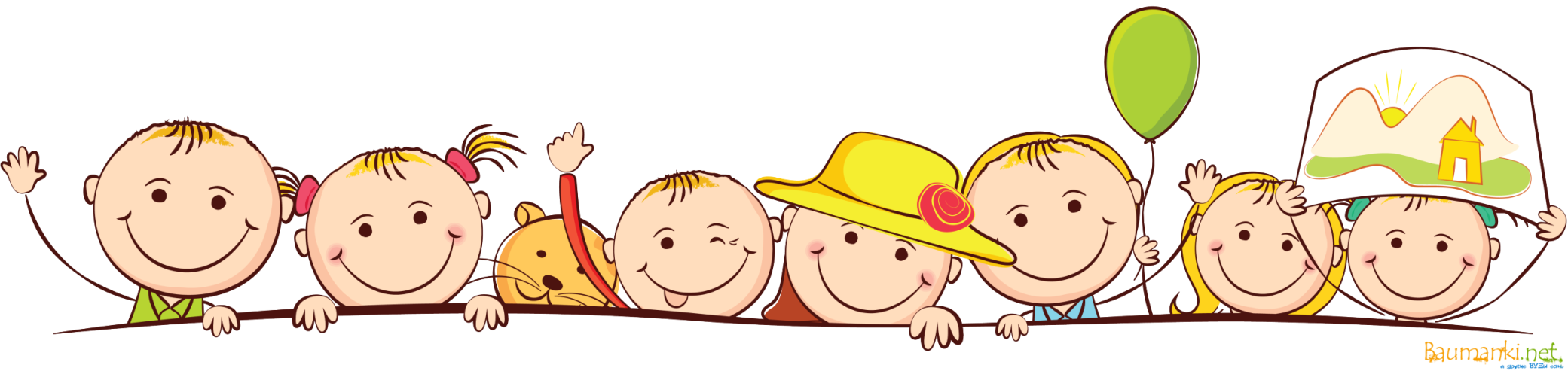 Работа над созданием портфолио позволяет сблизить всех его участников: родителей, педагога, ребёнка. Это своеобразный отчёт определённого жизненного пути маленького человечка.
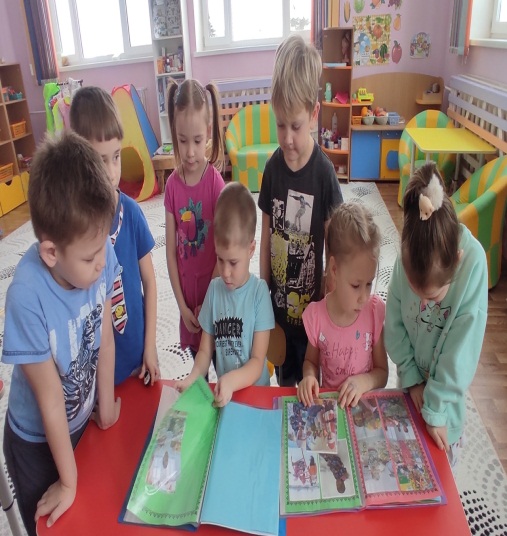 Работа над созданием портфолио – это продвижение вперёд, это стимул к чему-то более важному и значимому.
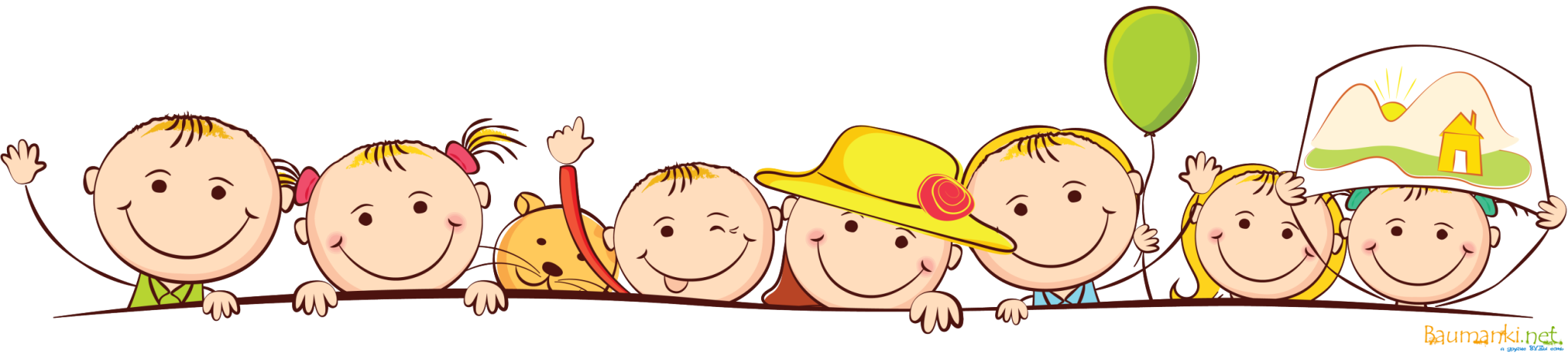 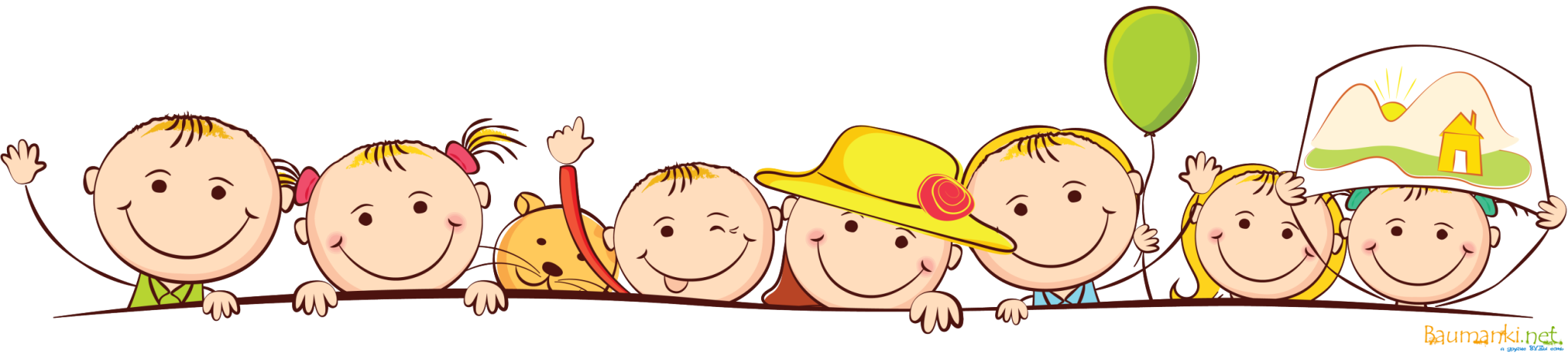 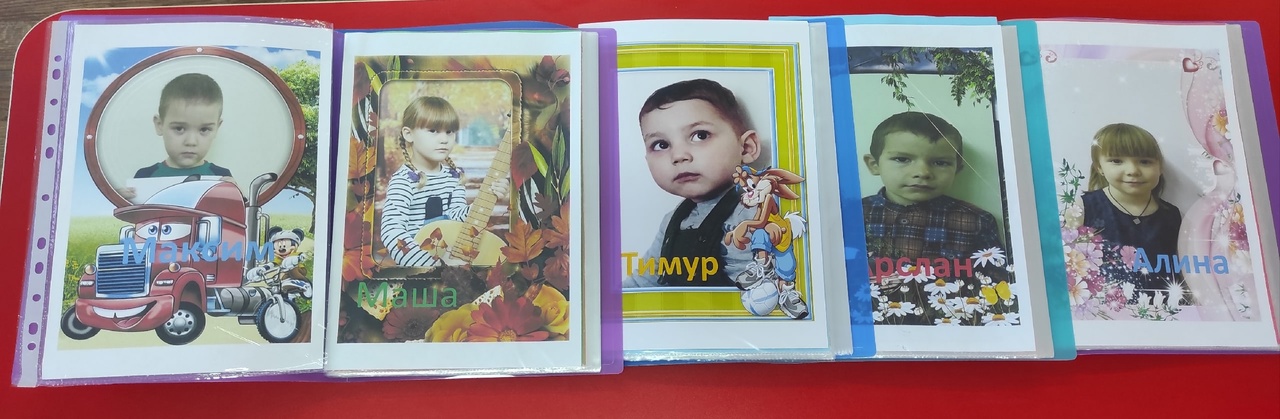 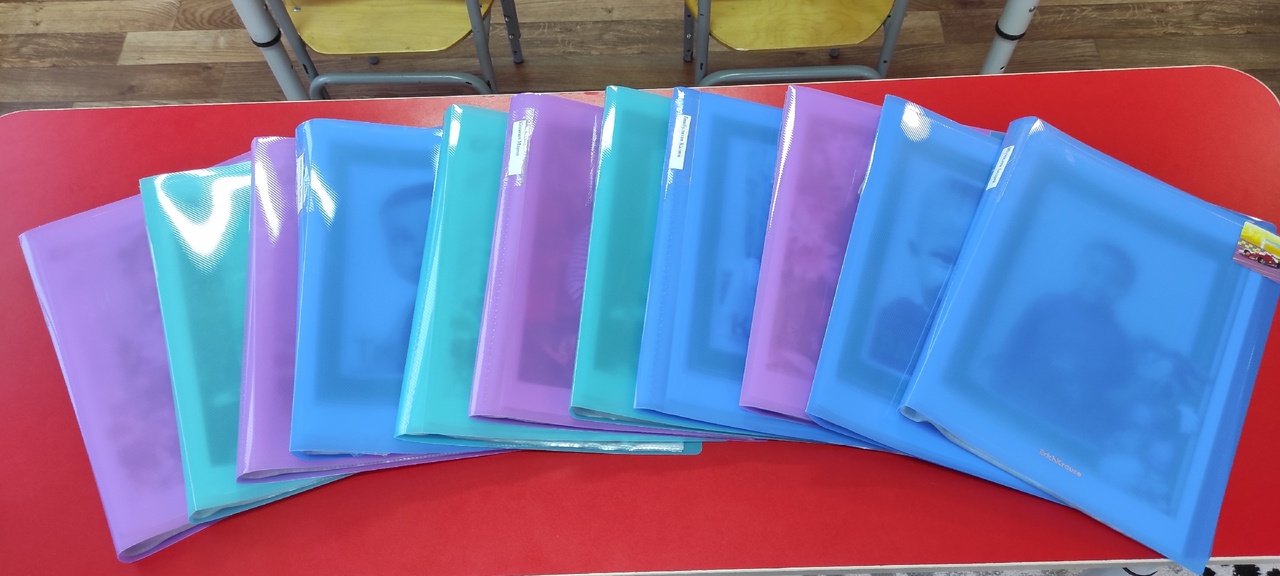 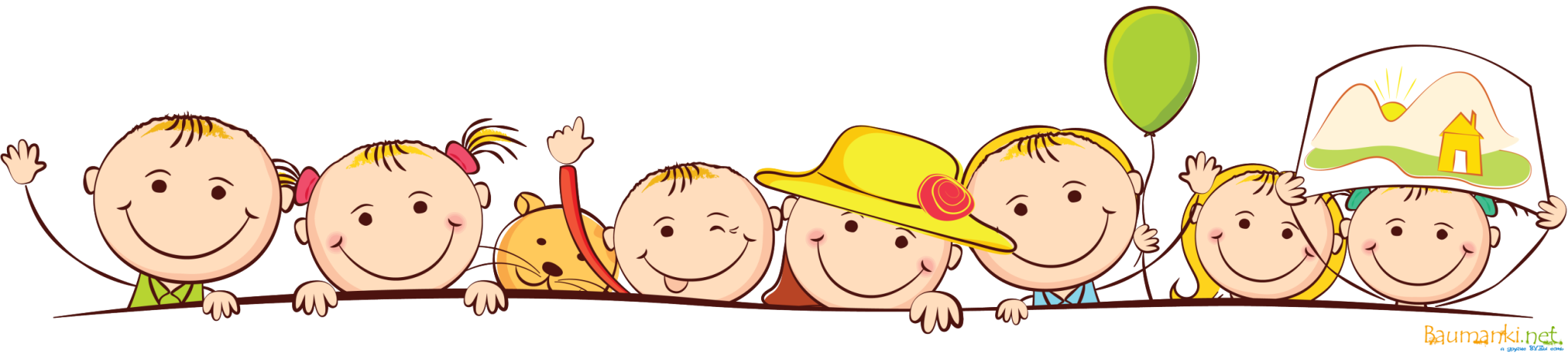 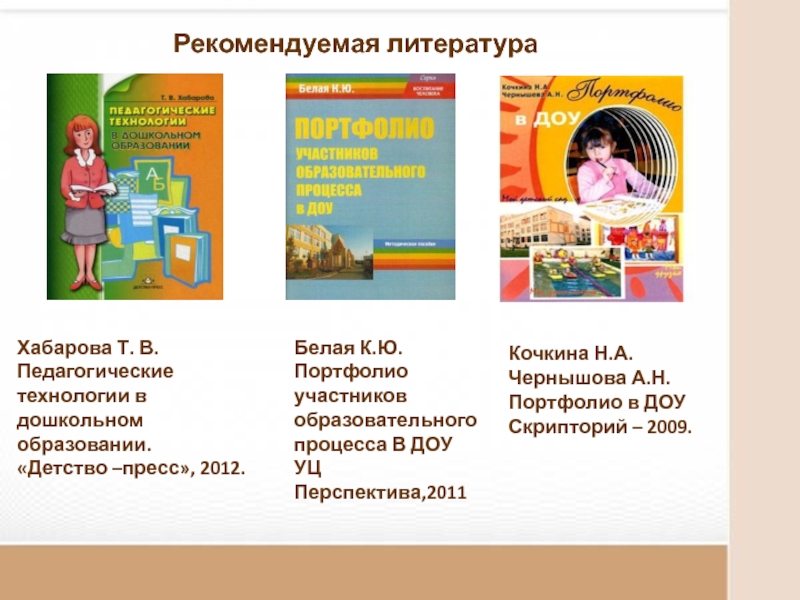 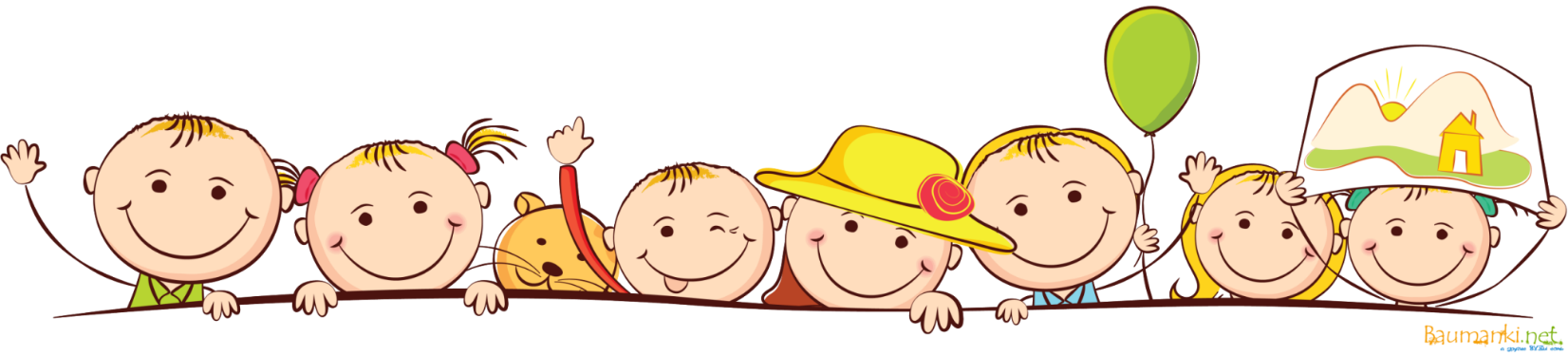 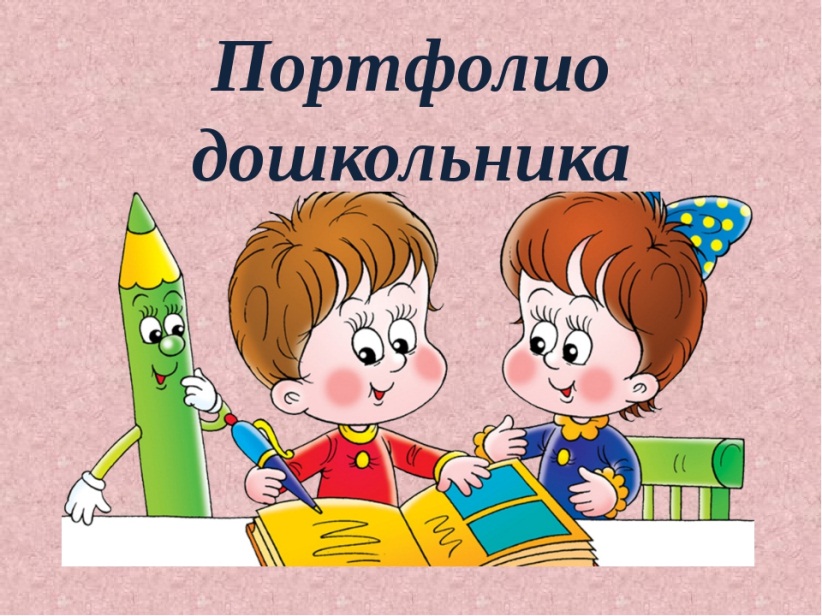 Спасибо за внимание!
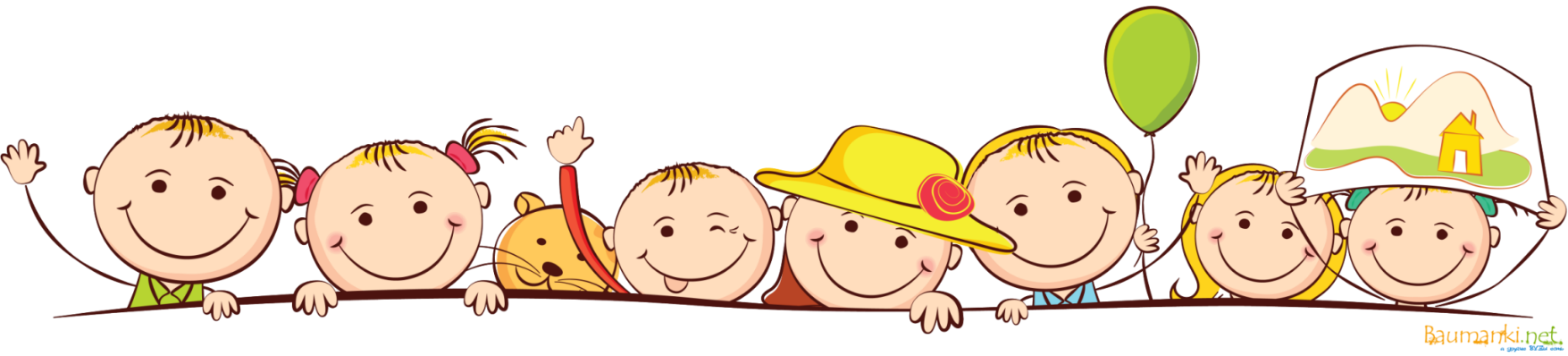